Ethics of War and Peace
Required Reading - Promotion
David Hume: The Treatise of Human Nature. Book 3 “Morals”, Part 2 “Justice and injustice”, from 1 to 6

David Hume (1711 – 1776)
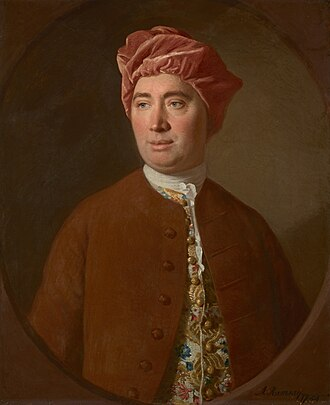 Required Reading - Promotion
David Hume: The Treatise of Human Nature. Book 3 “Morals”, Part 2 “Justice and injustice”, from 1 to 6

David Hume (1711 – 1776)

An opponent of philosophical rationalists, Hume held that passions rather than reason govern human behaviour. Hume was also a sentimentalist who held that ethics are based on emotion or sentiment rather than abstract moral principle. He maintained an early commitment to naturalistic explanations of moral phenomena and is usually accepted by historians of European philosophy to have first clearly expounded the idea that a statement of fact alone can never give rise to a normative conclusion of what ought to be done.
Required Reading - Promotion
David Hume: The Treatise of Human Nature. Book 3 “Morals”, Part 2 “Justice and injustice”, from 1 to 6

The Treatise is a classic statement of philosophical empiricism, scepticism and naturalism. In the introduction Hume presents the idea of placing all science and philosophy on a novel foundation: namely, an empirical investigation into human nature. Impressed by Isaac Newton´s achievements in the physical sciences, Hume sought to introduce the same experimental method of reasoning into the study of human psychology, with the aim of discovering the "extent and force of human understanding".
Discussion of Readings
Jeremy Bentham: An Introduction to the Principles of Moral and Legislation. Chapters 1-4.
„Nature has placed mankind under the governance of two sovereign masters,pain and pleasure.“
„The principle of utility recognizes this subjection.“
„The community is a fictitious body, composed of the individual persons. The interest of the community then is the sum of the interests of the several members who compose it.“
Discussion of Readings
Jeremy Bentham: An Introduction to the Principles of Moral and Legislation. Chapters 1-4.
„Is the principle of utility susceptible of any direct proof? it should seem not: for that which is used to prove every thing else, cannot itself be proved: a chain of proofs must have their commencement somewhere. To give such proof is as impossible as it is needless.“
„To prove any other principle, therefore, to be a wrong one, there needs no more than just to show it to be what it is, a principle of which the dictates are in some point or other different from those of the principle of utility: to state it is to confute it.“
Discussion of Readings
Jeremy Bentham: An Introduction to the Principles of Moral and Legislation. Chapters 1-4.
„It has been shown that the happiness of the individuals, of whom a community is composed, that is their pleasures and their security, is the end and the sole end which the legislator ought to have in view: the sole standard, in conformity to which each individual ought, as far as depends upon the legislator, to bemade to fashion his behaviour. But whether it be this or any thing else that is to bedone, there is nothing by which a man can ultimately bemade to do it, but either pain or pleasure.“
Discussion of Readings
Jeremy Bentham: An Introduction to the Principles of Moral and Legislation. Chapters 1-4.
„Pleasures then, and the avoidance of pains, are theends that the legislator has in view; it behoves him therefore to understand theirvalue. Pleasures and pains are theinstruments he has to work with: it behoves him therefore to understand their force, which is again, in other words, their value.“
Discussion of Readings
Ludwig von Mises: Human Action. Introduction  and Chapter I "Acting Man" 
Economics emerged as a science when a regularity in the sequence and interdependence of market phenomena was discovered.
Economic problems cannot be isolated as they are just a segment of a general science of human action.
Discussion of Readings
Ludwig von Mises: Human Action. Introduction  and Chapter I "Acting Man" 
Praxeology is the science of action as such, which studies the results deduced from the fact that people have goals and adopt means to achieve them.
For an action to occur, the actor must be in a state of unease, imagine a more satisfactory state, and believe that purposeful behavior can reduce the uneasiness.
The study of human action begins with the ultimate given of human action itself.
Outline
Introduction
Just war theories
Jus ad bellum
Jus de bello
Jus post bellum
Introduction
War is a controlled use of force by persons organized in a chain of commands.
The use of force in war must be directed to an identifieble political result (Carl von Clausewitz)

Realpolitik: From the perspective of realpolitik, or "political realism," armed conflicts are essentially struggles for power to which ethical norms do not apply. 
Pacifism: The use of arms is unjustifiable
Introduction
Following topics are specific, we will discuss just the 1st one next week:

Terrorism and Counterterrorism warfare
Humanitarian intervention
Civil war
Just war theory
International law specifies legal rules and mirrors just war theories.
Just war theories attempt to conceive of how the use of arms might be restrained, made more humane, and ultimately directed towards the aim of establishing lasting peace and justice. 
For early Christians, „do not meet violence with violence“was unambiguous 
Becoming the „state religion“, Christianity adopted the early Greek notion that some wars are just
Thomas Aquinas: a war is just, when:
A legitimate authority declares the war
The war is waged for a just cause
The war is fought using just means
Jus ad bellum
Rules of justice before war:
War is declared by competent authority
Just intention or cause (it does not need to be the same) 
Aristotle: 
„to enslave those who naturally deserve to be slaves“
“We should wage ware for the sake of peace“
J.S.Mill: „to bestowe the benefits of Western civilization on less advanced people“
Forcible conversion 
Love of war
Love of conquest
Jus ad bellum
Cicero (106 – 43 BCE): The only proper cause for the use of force is „wrong received“
Examples of „wrong received“
Verbal disrespect
Acts or policies of a foreign government resulting in violation of „our rights“ – is this sufficient?
What about anticipatory self-defence?
What about the right of collective self-defence?
Is some prior mutual defense agreement necessary?
The rule of proportionality and „chance of victory“ requirement
Targeted outcome of war is just peace.
Jus ad bellum
Who fights for right reason according to international law?
Victims of aggression
States that have  an agreement about collective self defence, if some member is attacked
Jus in bello
Rules of justice during war:
Over centuries, a vast array of rules and customs have been elaborated.
E.g.: the rights of (suspected) enemy combatants, behaviour toward neutral countries, neutral ships…
Three leading principles:
Principle of necessity: A wanton destruction is forbidden
Military principle of proportionality: Amount of destruction must be proportionate to the importance of the military objective
The principle of non-combatant immunity (principle of discrimination)
Intentional x unintentional killing
Jus in bello
What are current wars like? (Alvin and Heidi Toffler: War and Antiwar – Making Sense of Today´s Global Chaos, 1993)
What about mass desinformation to get the support of population? Is it moral?
Exaggeration of enemy´s cruelty
Exaggeration of „what is in stake“
Demonization or dehumanization of the enemy
Polarization: „Who is not with us, is with the enemy“
God´s (or ideological) support:  „We fight for the Good“
Meta propaganda: :The enemy always lies“
Jus post bellum
The rule of just peace 
What about war reparations?
War criminals
How can we fight for peace?
What about to fight agains the weapon industry?
What about to change to professional armies?
What about international control of weapons and technologies?